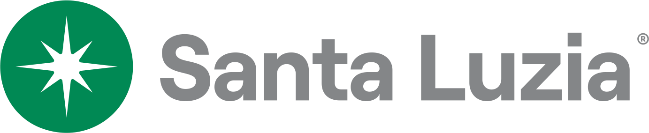 Flap de Lasik dobrado
Flap dobrado no 30 dia pós-operatório de lasik. Paciente negava traumas. Sem alterações no 1 e 7 dpo

Palavras chave: LASIK, refractive surgery, postoperative complications
Marília Rocha Costa, Ednan Cardoso de Sousa, Francisco Raí Batista dos Santos, Matheus Fernandes Araújo de Almeida, Carolina Bacelar Siqueira Maia

Hospital de Olhos Santa Luzia, Recife - PE
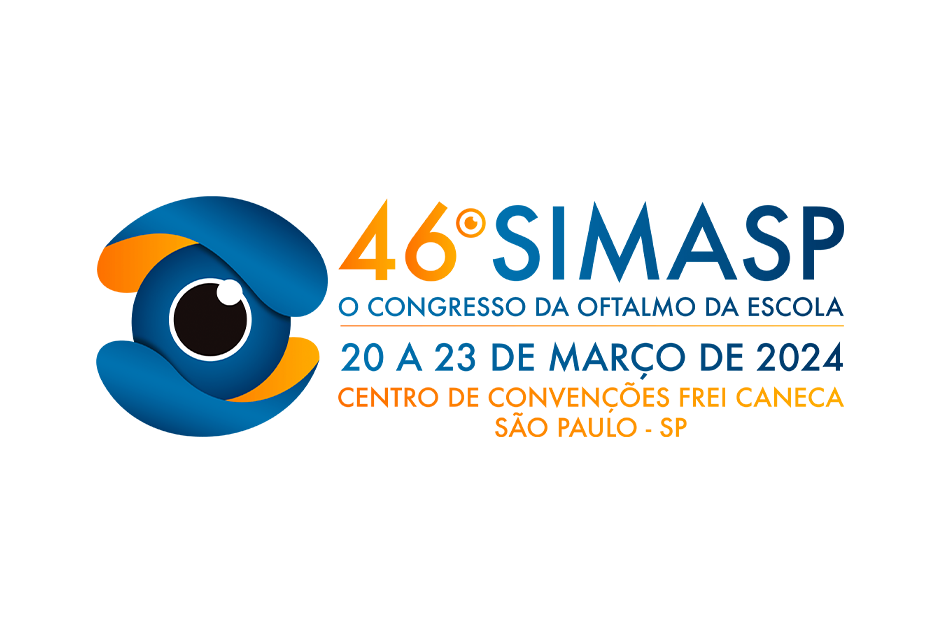 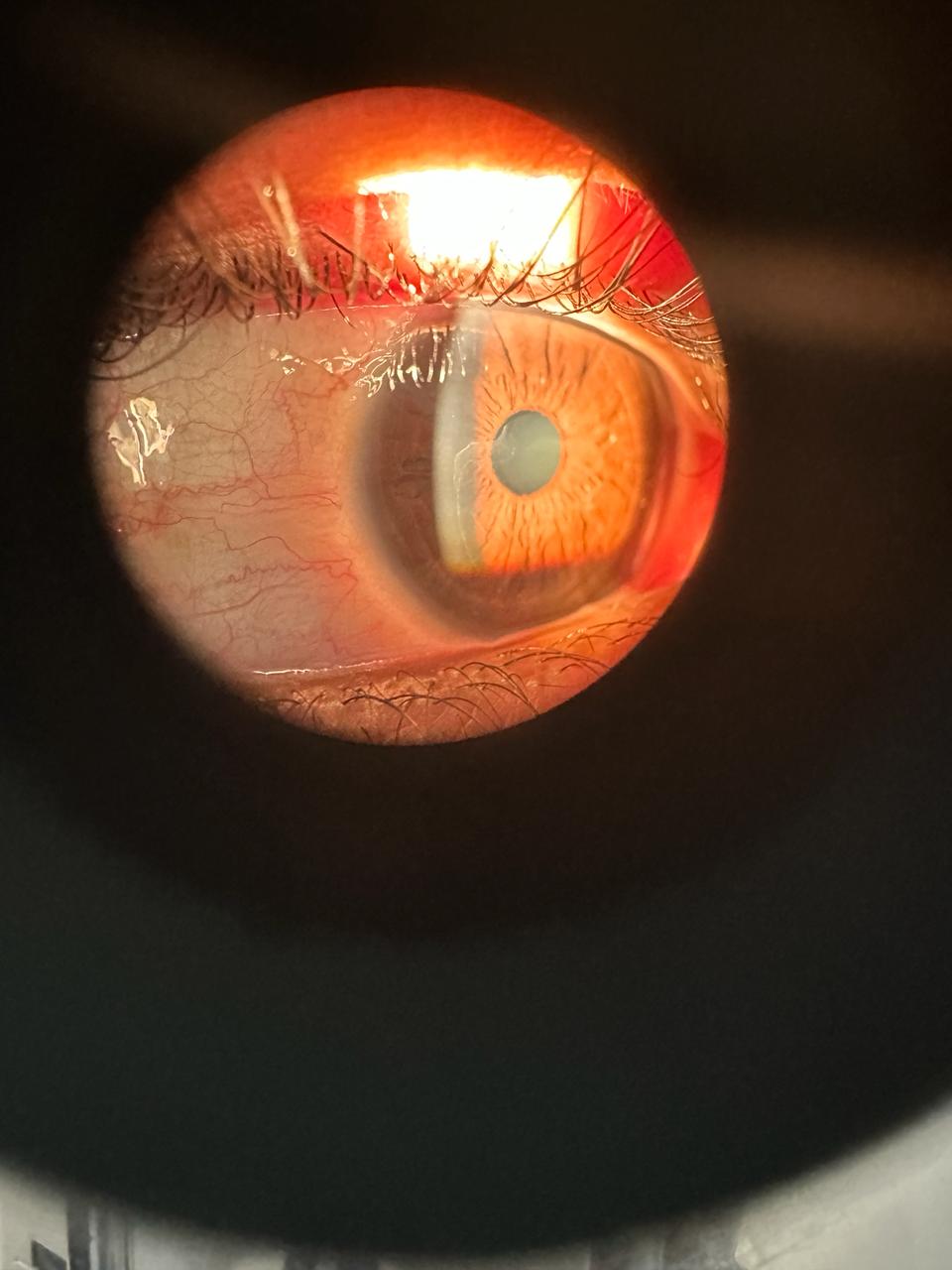